সকলকে আমার
শুভেচ্ছা
পরিচিতি
পাঠ পরিচিতি
শিক্ষক পরিচিতি
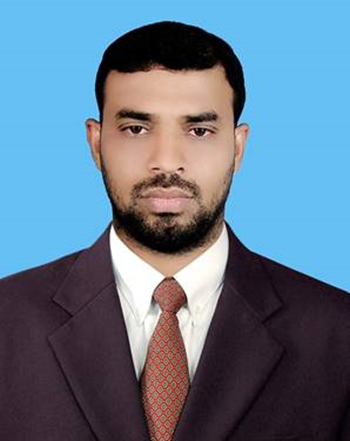 মোঃ মাকসুদুর রহমান
                            প্রভাষক  (গণিত)
সরকারি হাজী জালাল উদ্দিন মহিলা কলেজ
পাথরঘাটা, বরগুনা।
মোবাইল নং – ০১৭২১৩৯৭০৯৫ 
ই-মেইল : maksud111975@gmail .com
চিত্রটি দেখি
অন্তরজ নির্ণয় ।
শিখনফল
এই পাঠ শেষে শিক্ষার্থীরা…….
অন্তরজের সঙ্গা বলতে পারবে।
ত্রিকোণমিতিক ফাংশন,সূচক ফাংশন এবংলগারিদমিক ফাংশনের অন্তরীকরণ করতে পারবে।
অন্তরজঃ
কোন ফাংশনের অন্তরজ নির্ণয়ের প্রক্রিয়াকে অন্তরীকরণ বলে।
ধরি, f(x)=xn   
 f(x+h)=(x+h)n
= nxn-1
সময়ঃ 5মিনিট
একক কাজ
মুল নিয়মে sinx এর অন্তরজ নির্ণয়:
ধরি, f(x)=sinx   
 f(x+h)=sin(x+h)
= 1.cosx
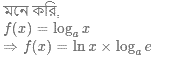 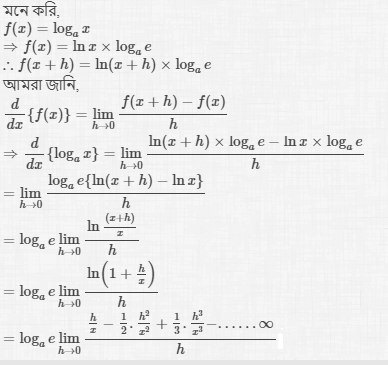 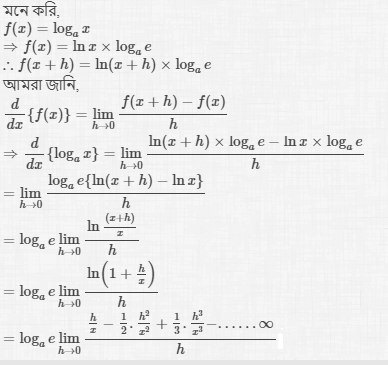 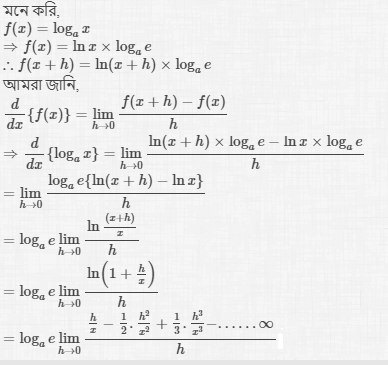 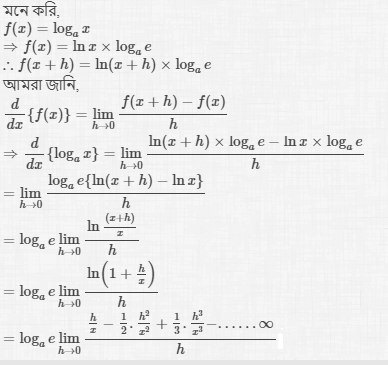 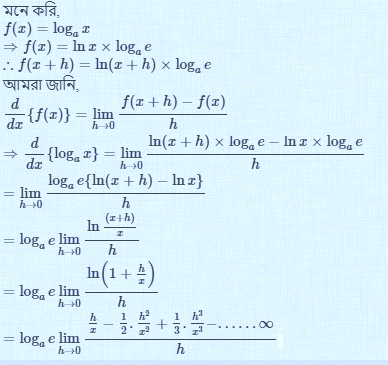 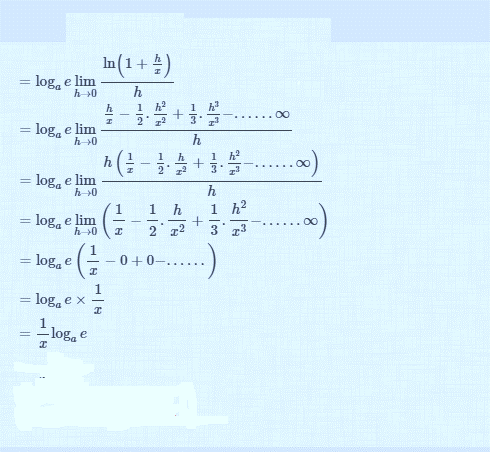 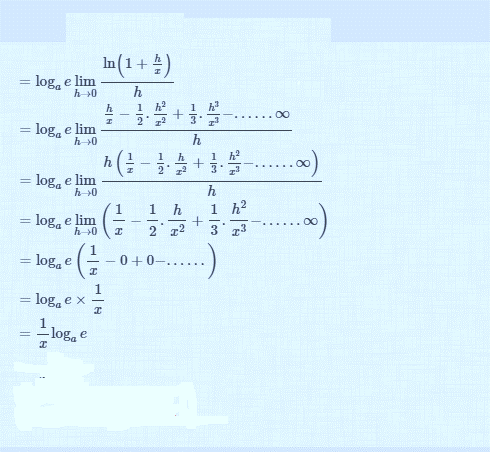 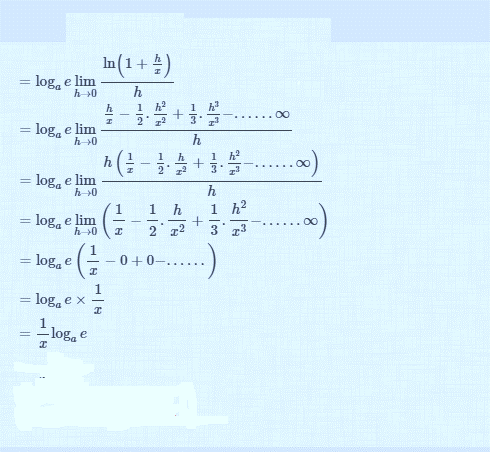 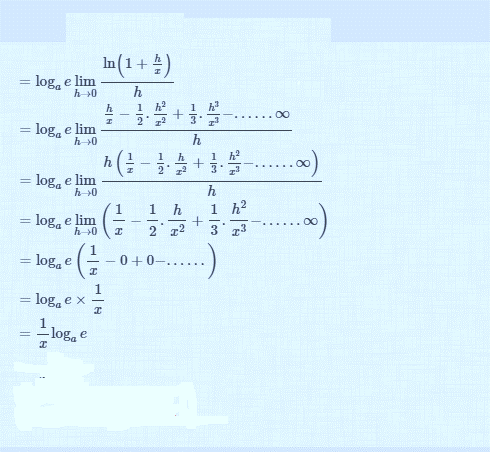 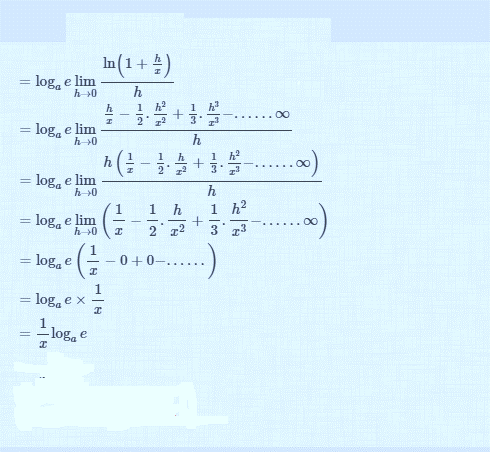 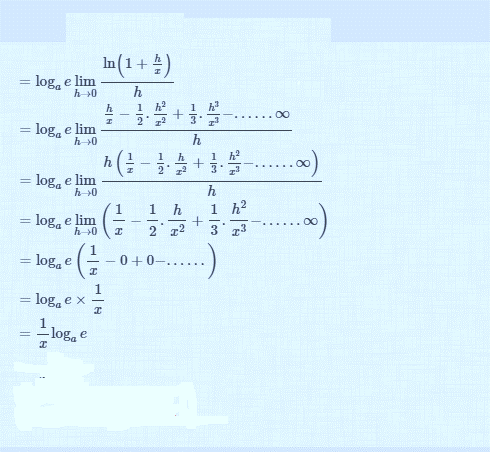 দলীয় কাজ
সময়ঃ ১০মিনিট
সমস্যা গুলোর  সমাধান মিলিয়ে নাও
ধরি,
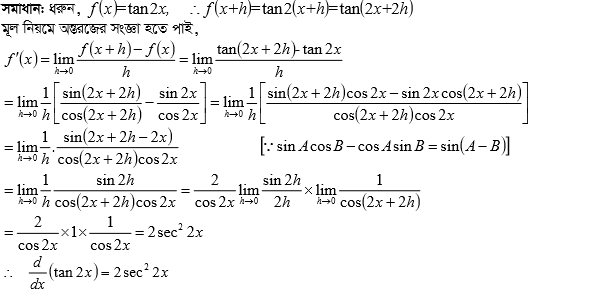 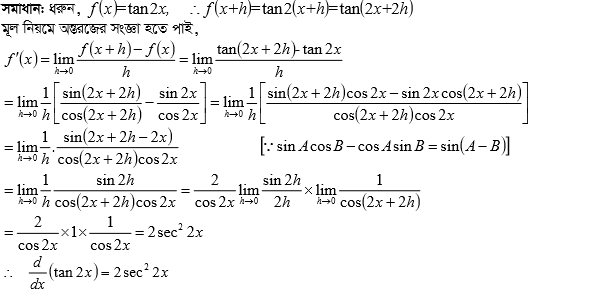 ধরি, f(x)=  ln(x)
মূল্যায়ন
বাড়ির
কাজ
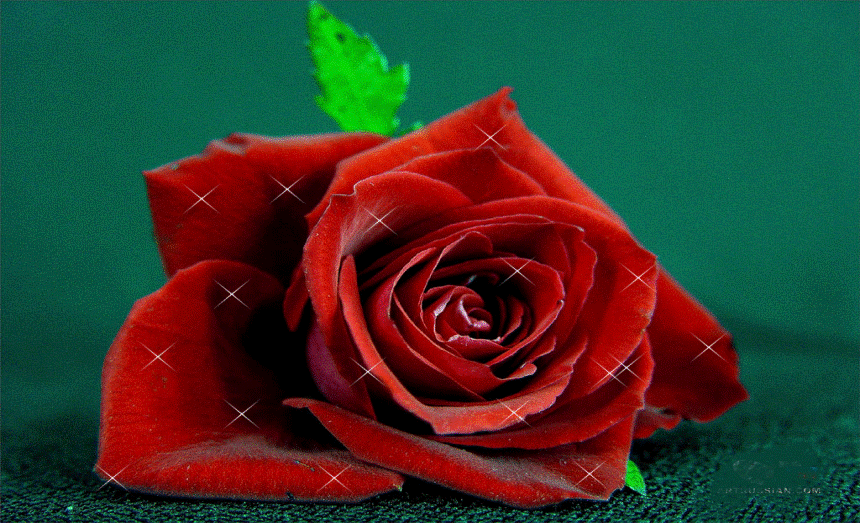 ধন্যবাদ